Conservation Work
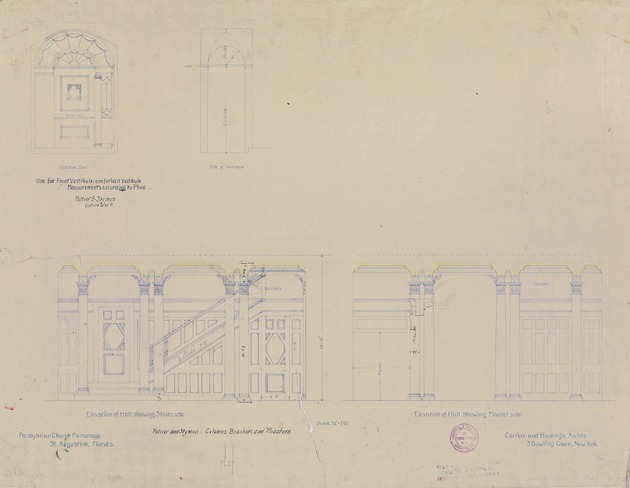 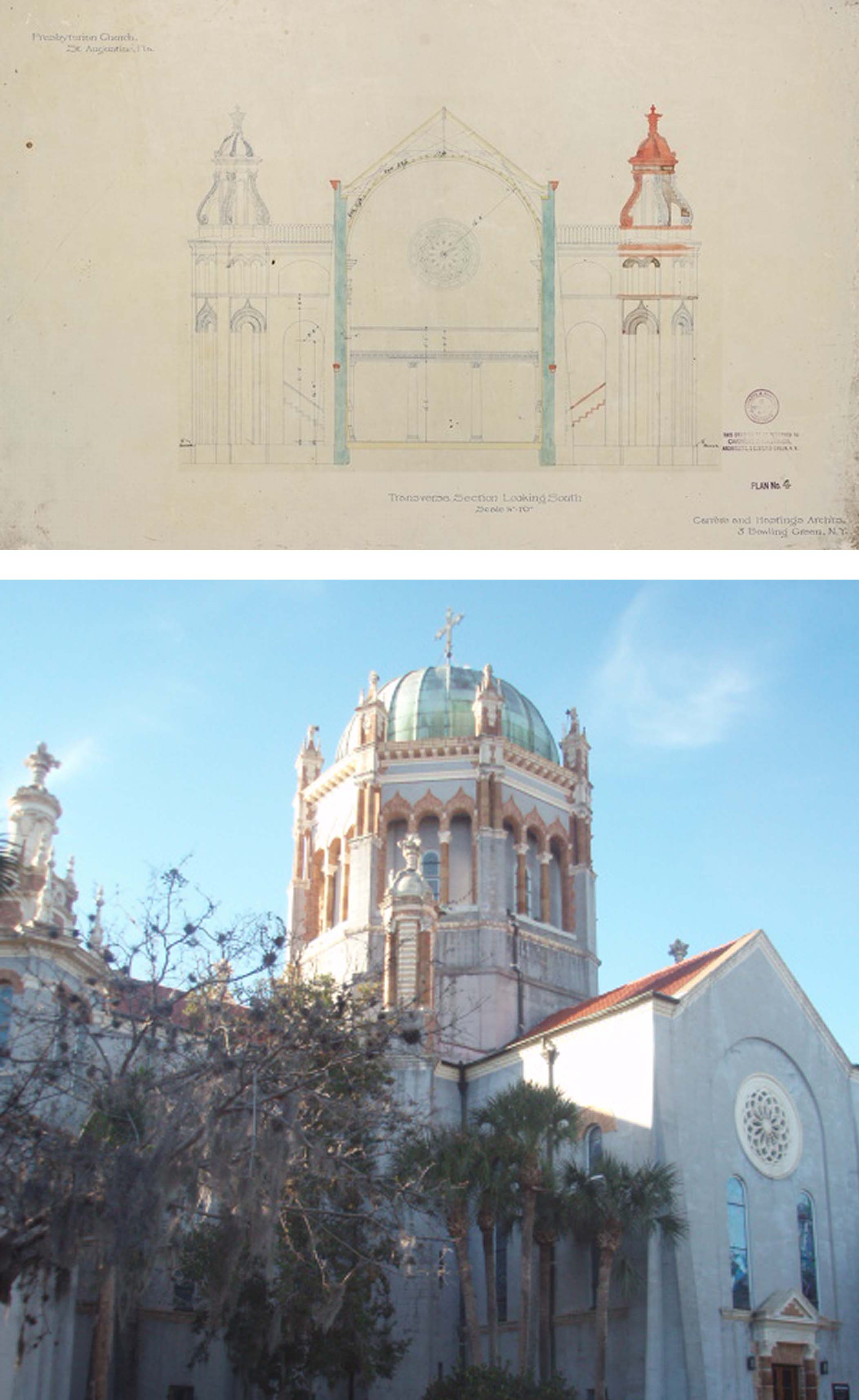 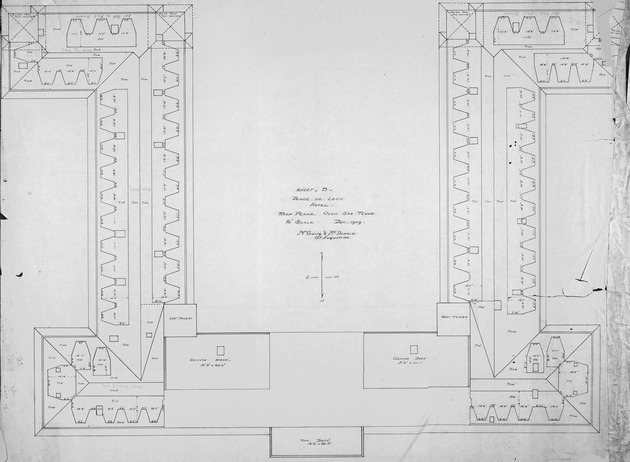 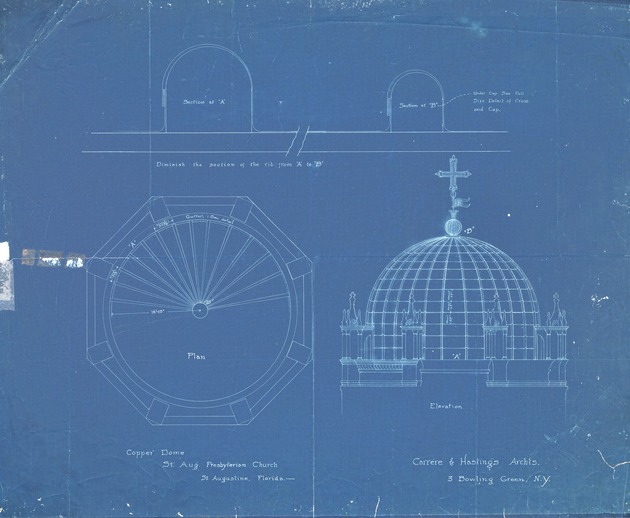 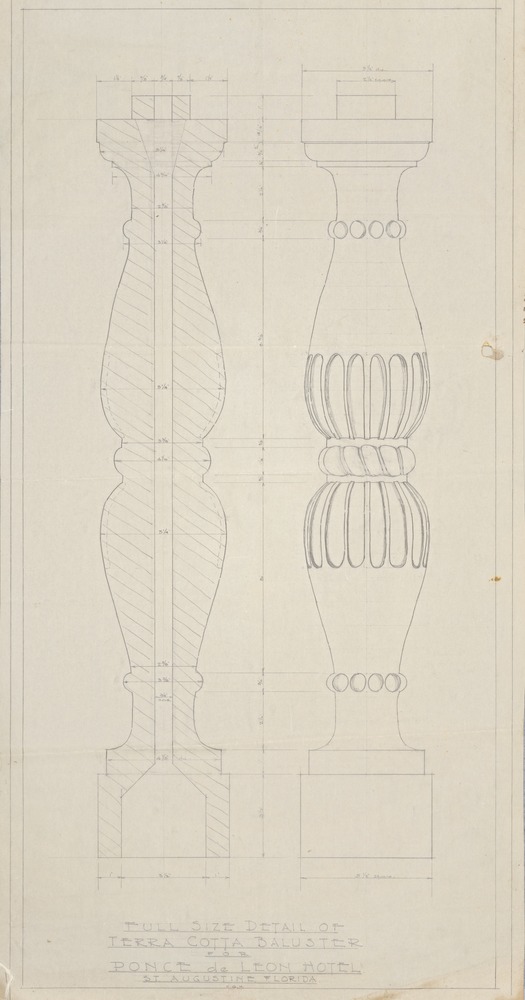 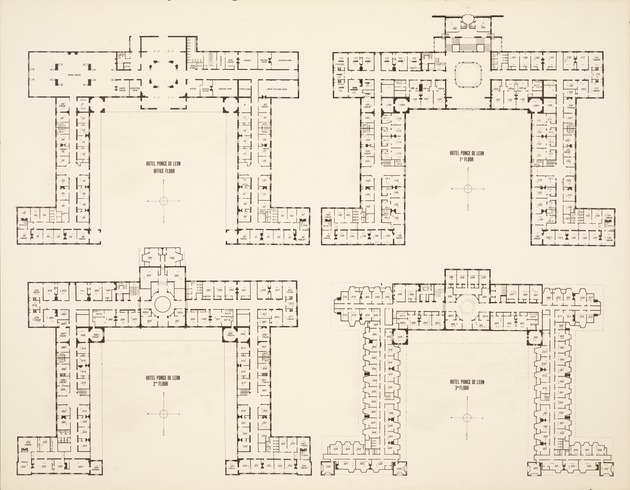 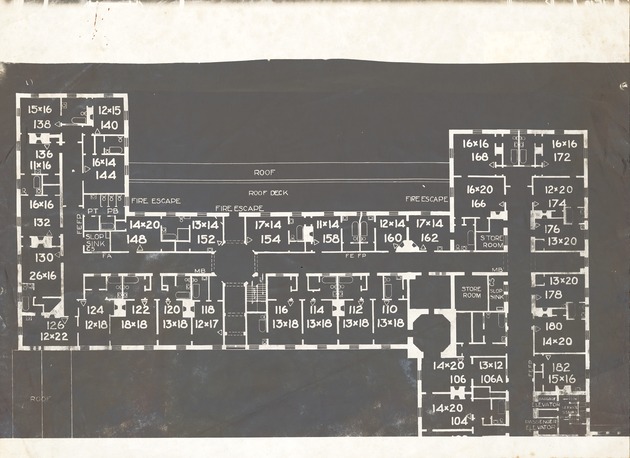 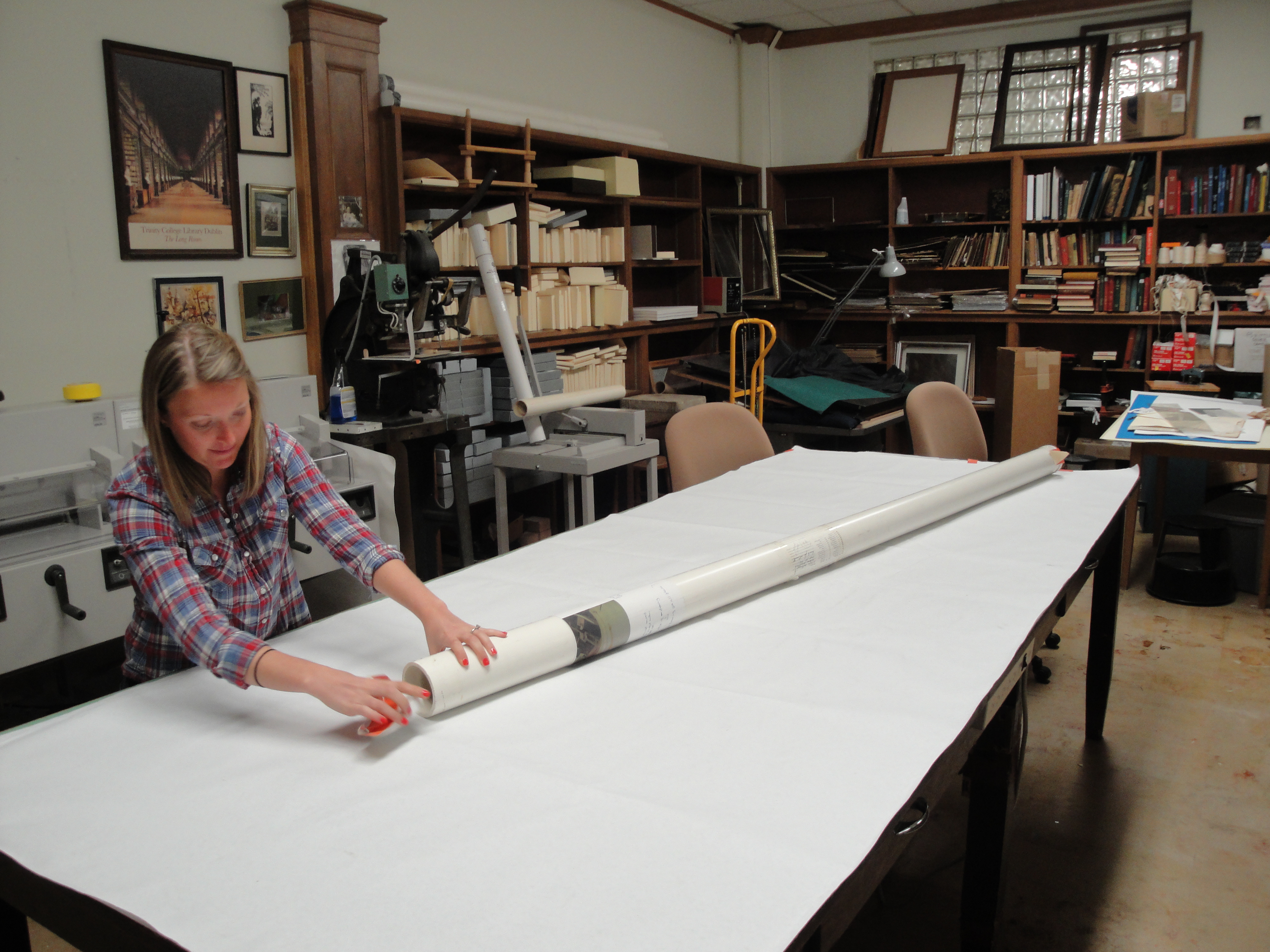 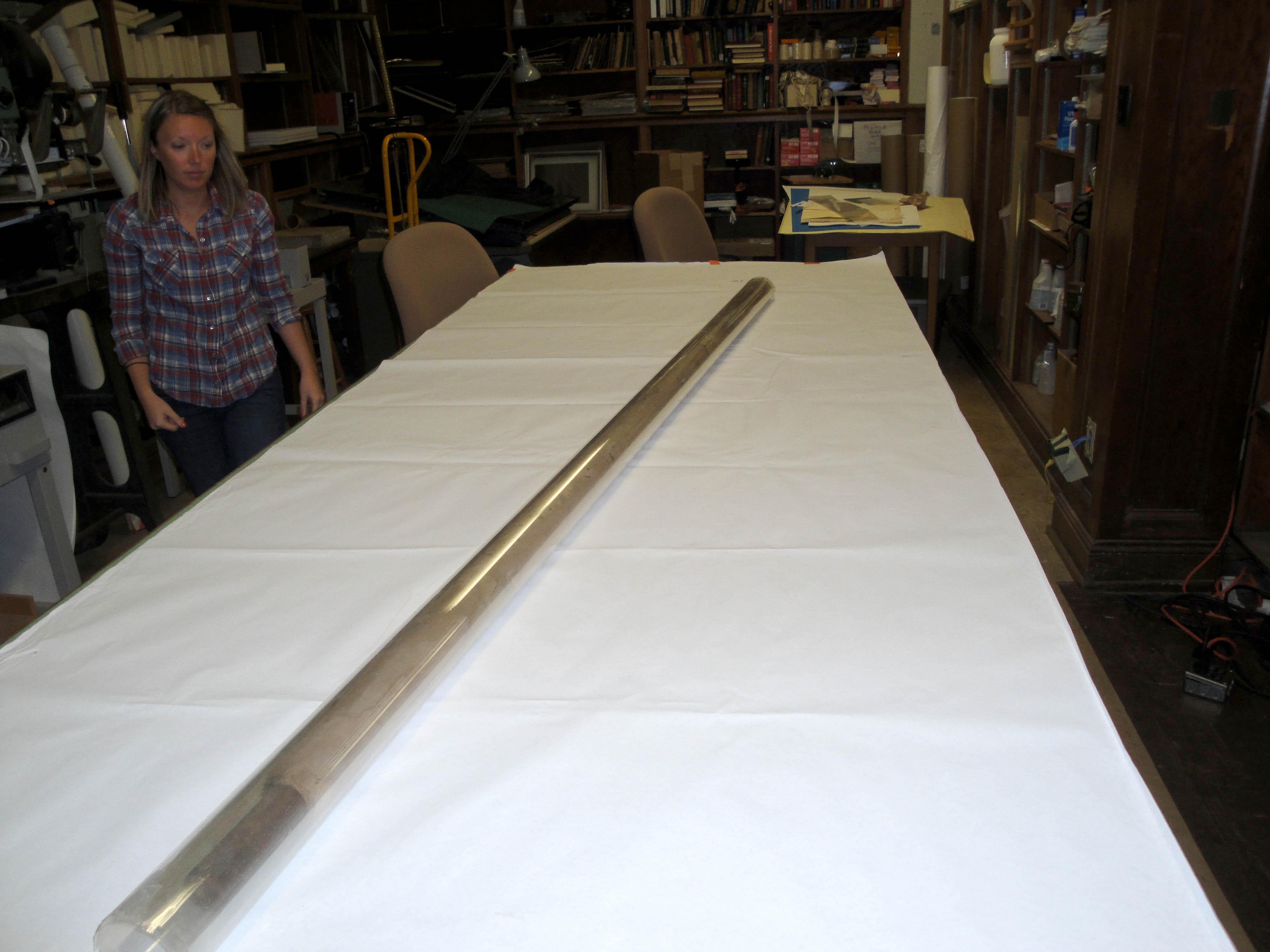 Before
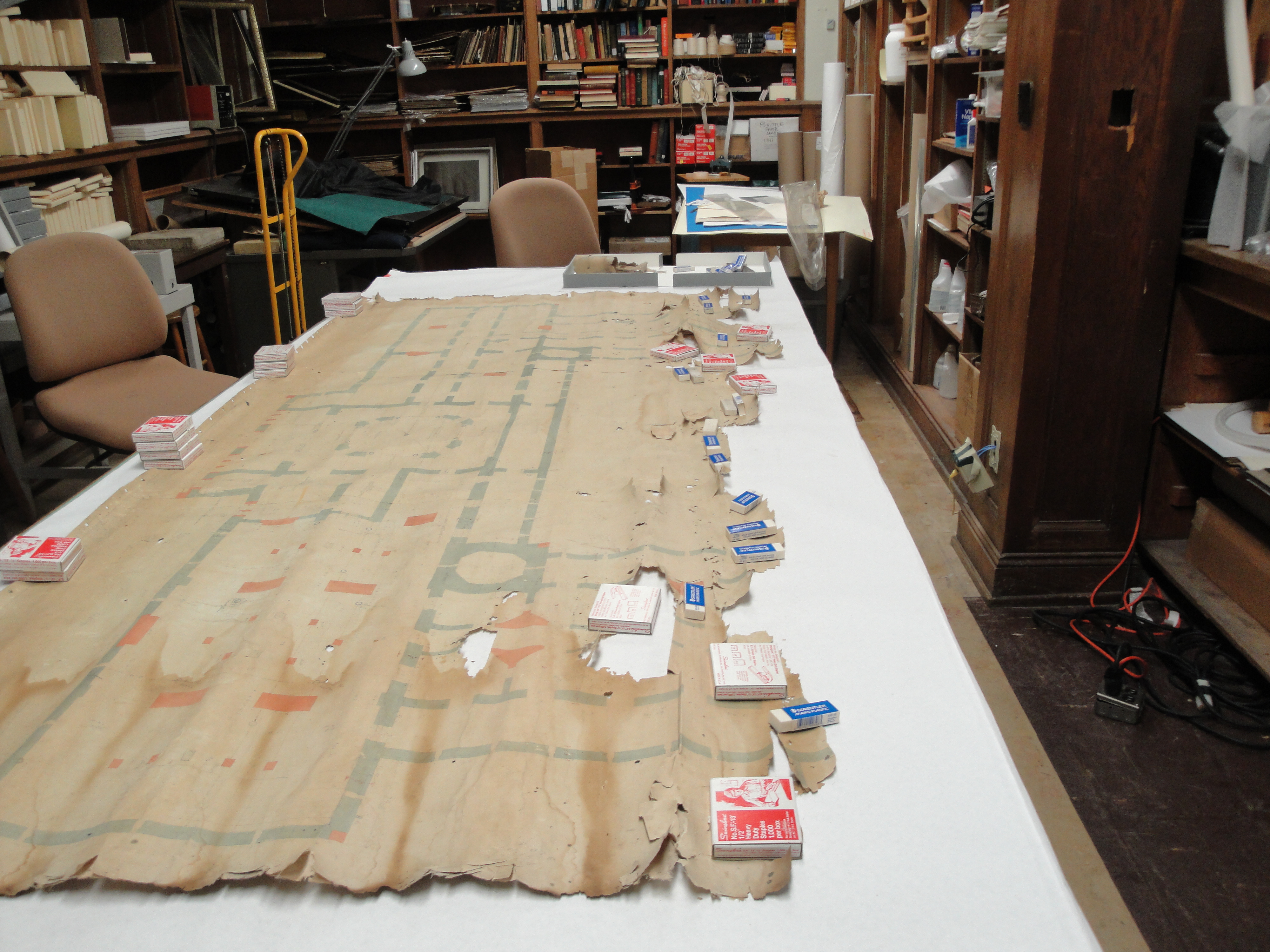 After unrolling
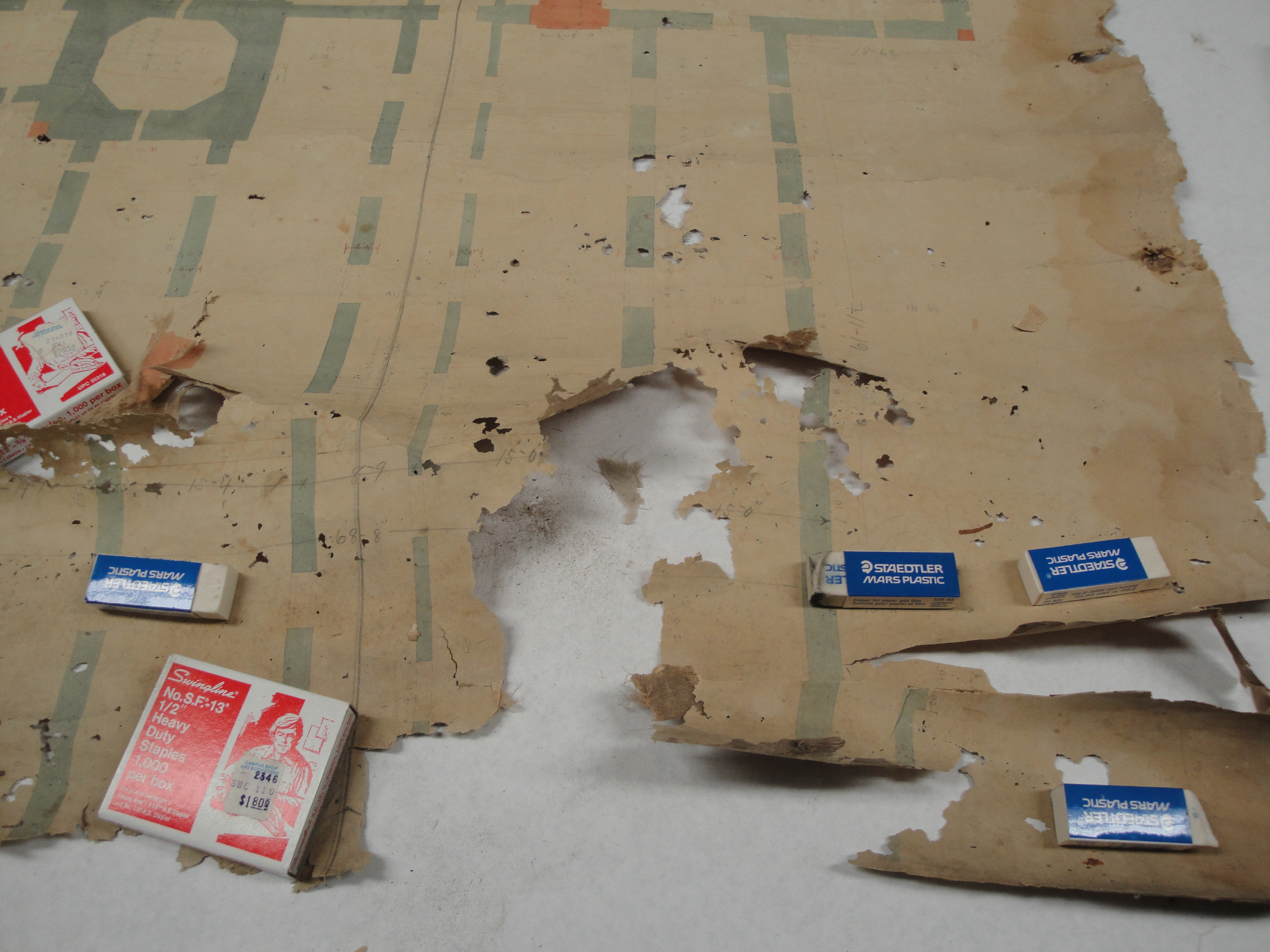 Insect and rodent damage
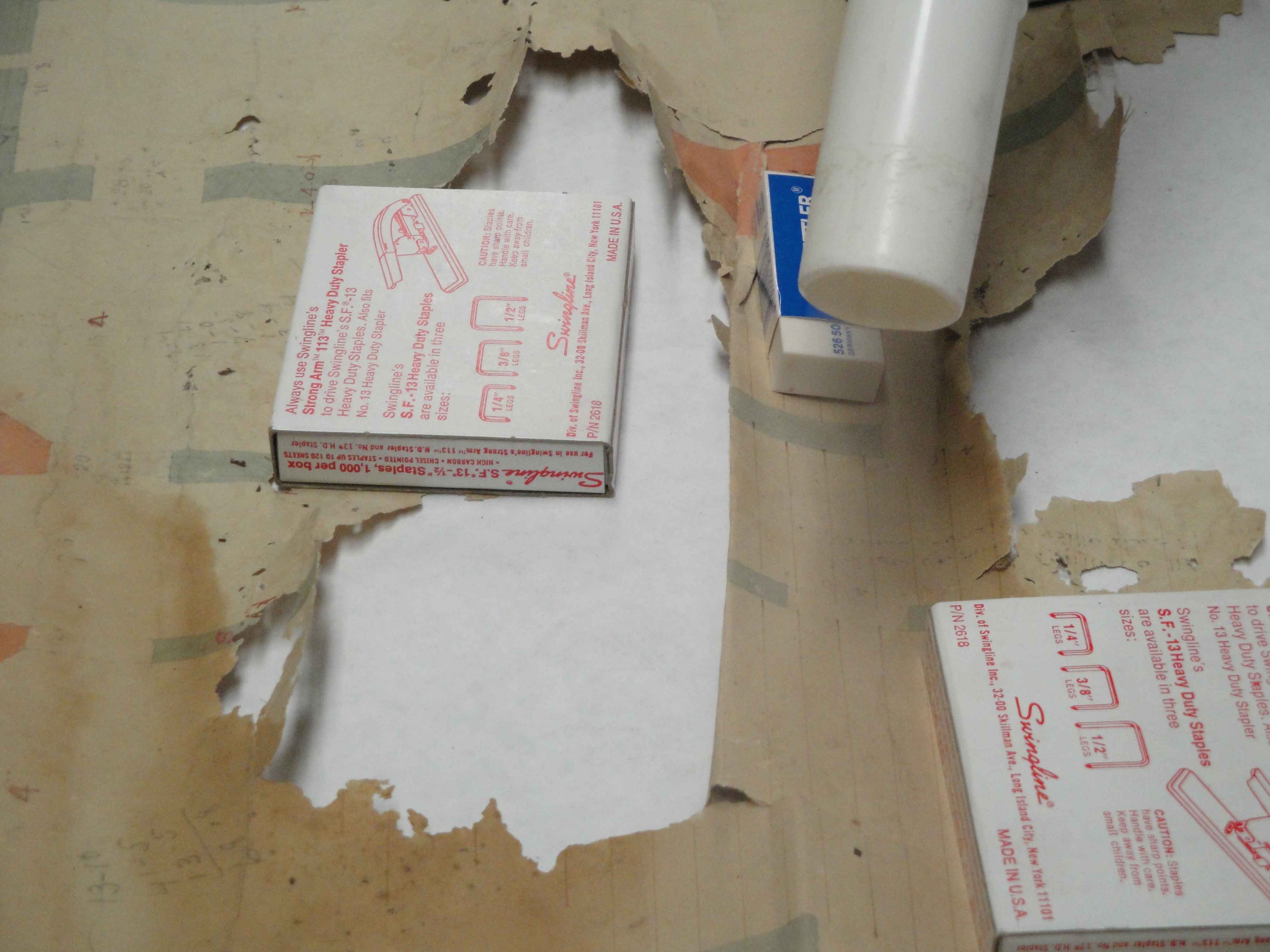 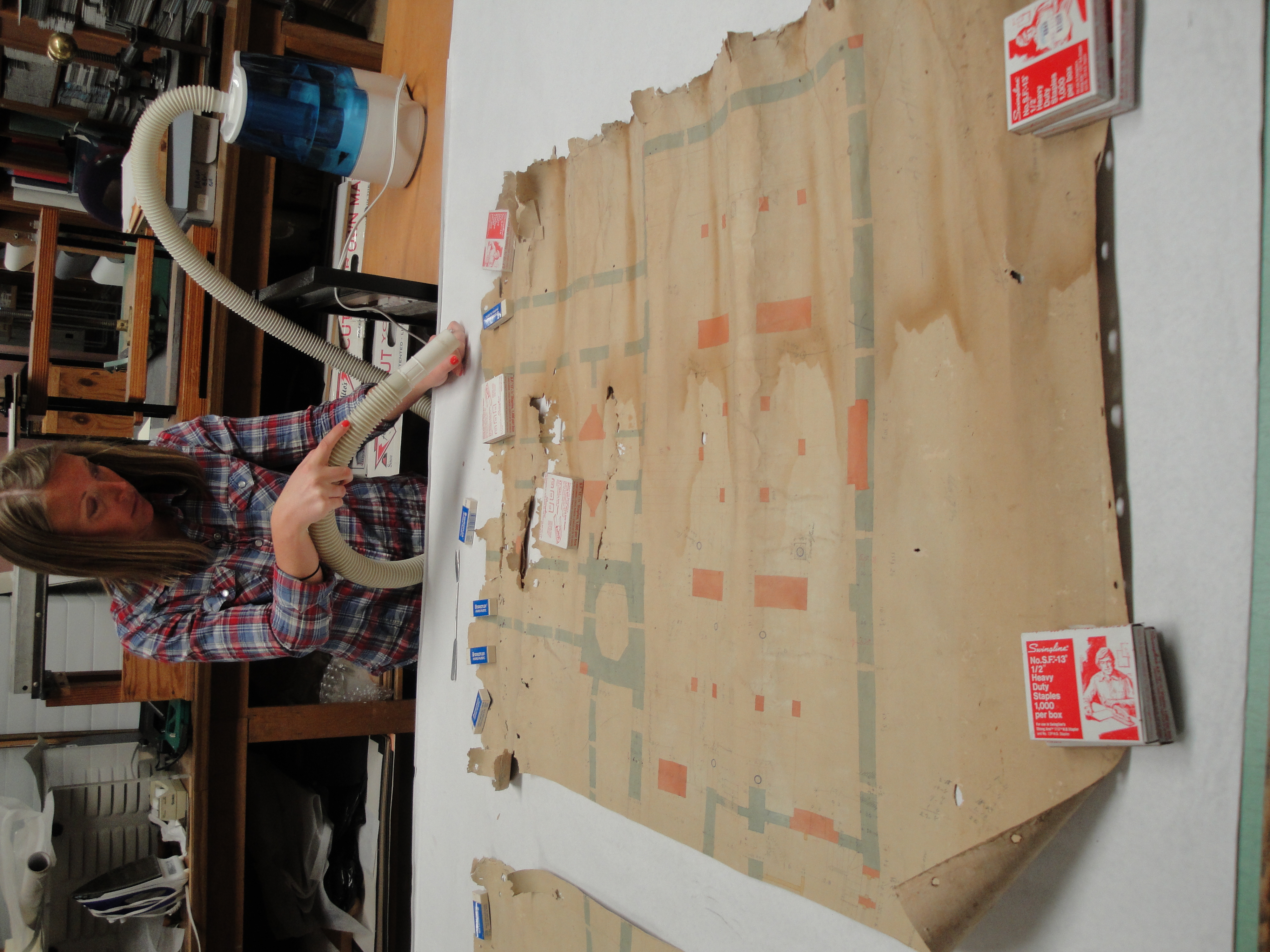 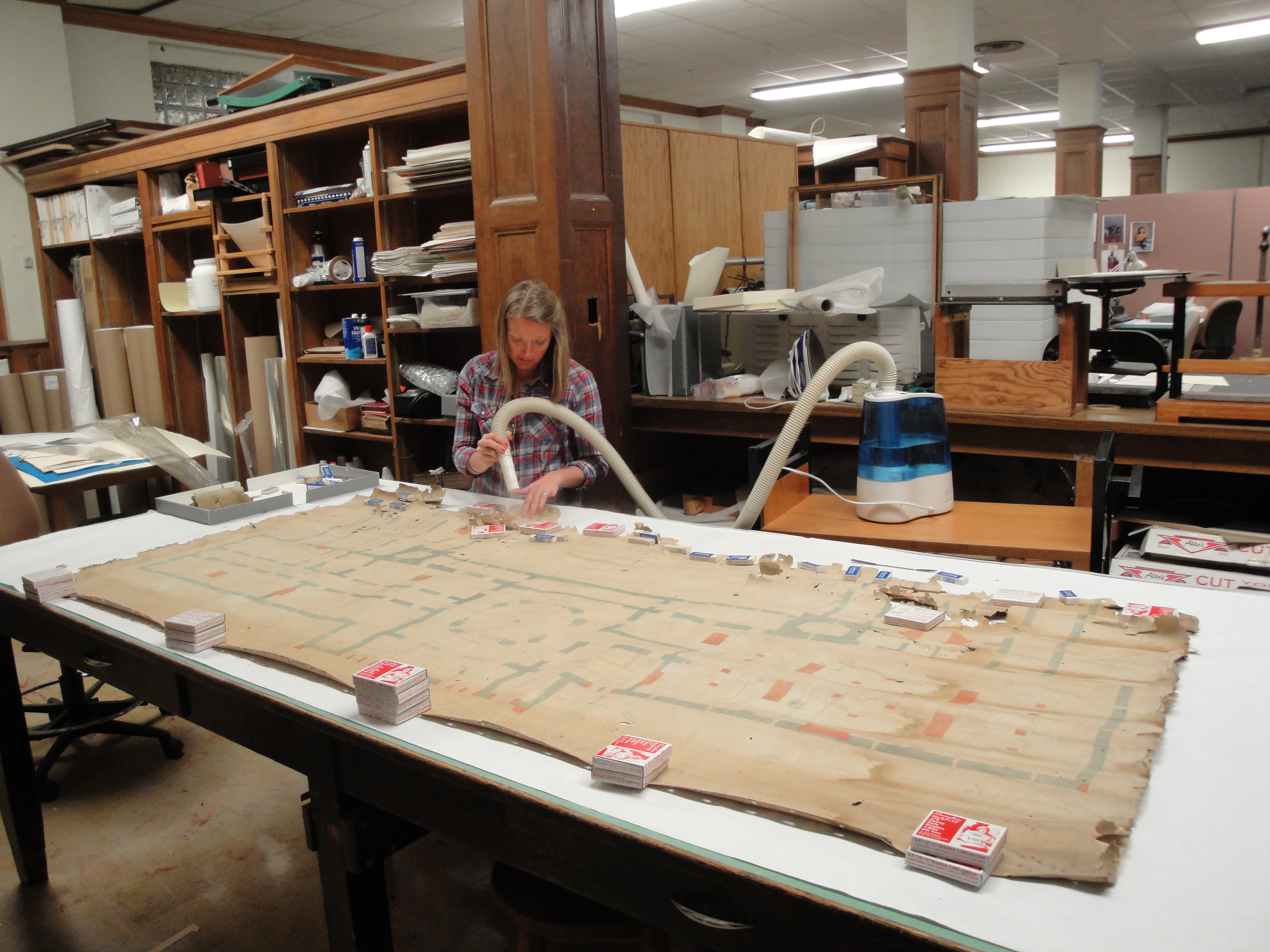 Humidification
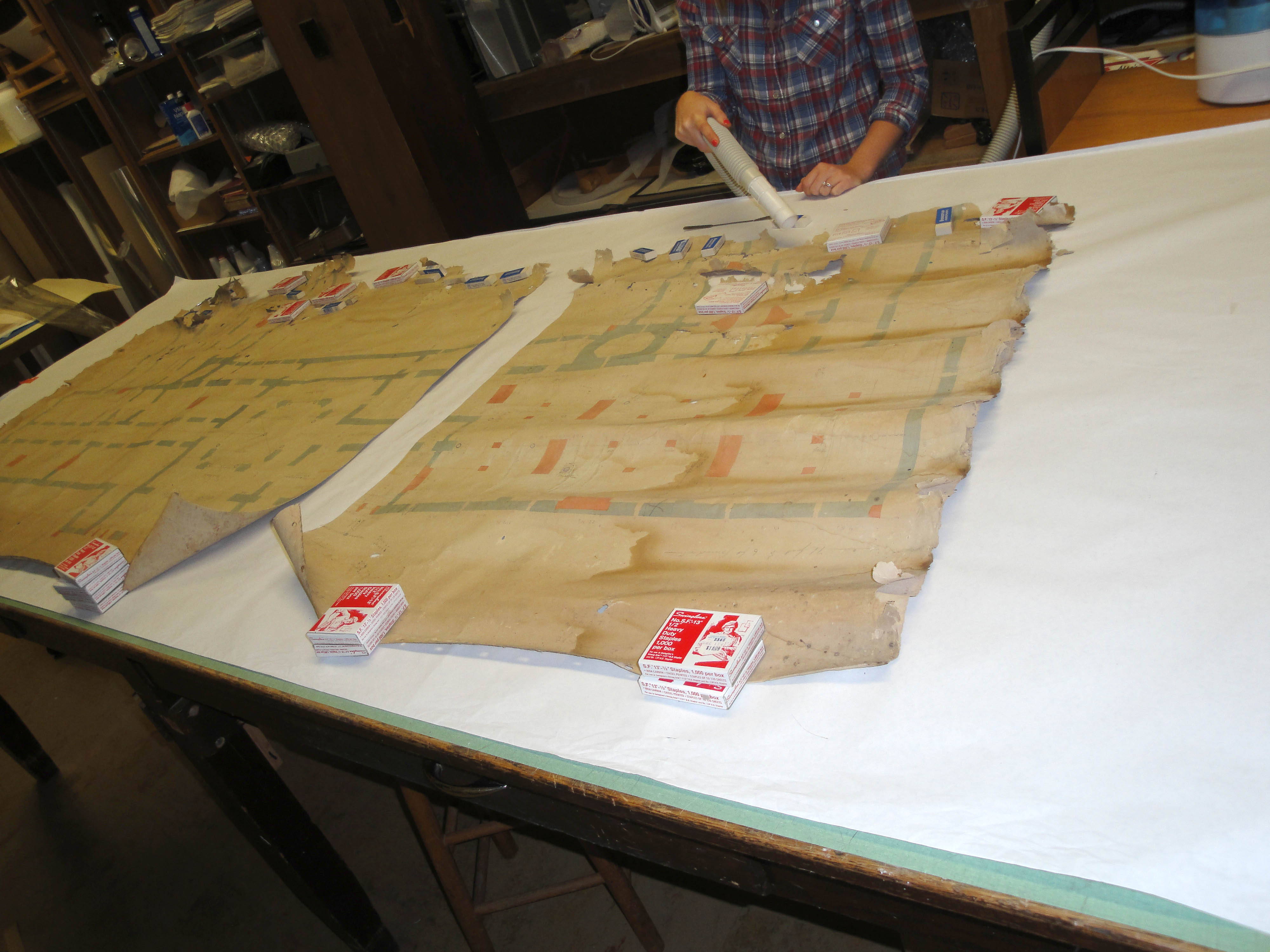 Separating the drawing into three pieces
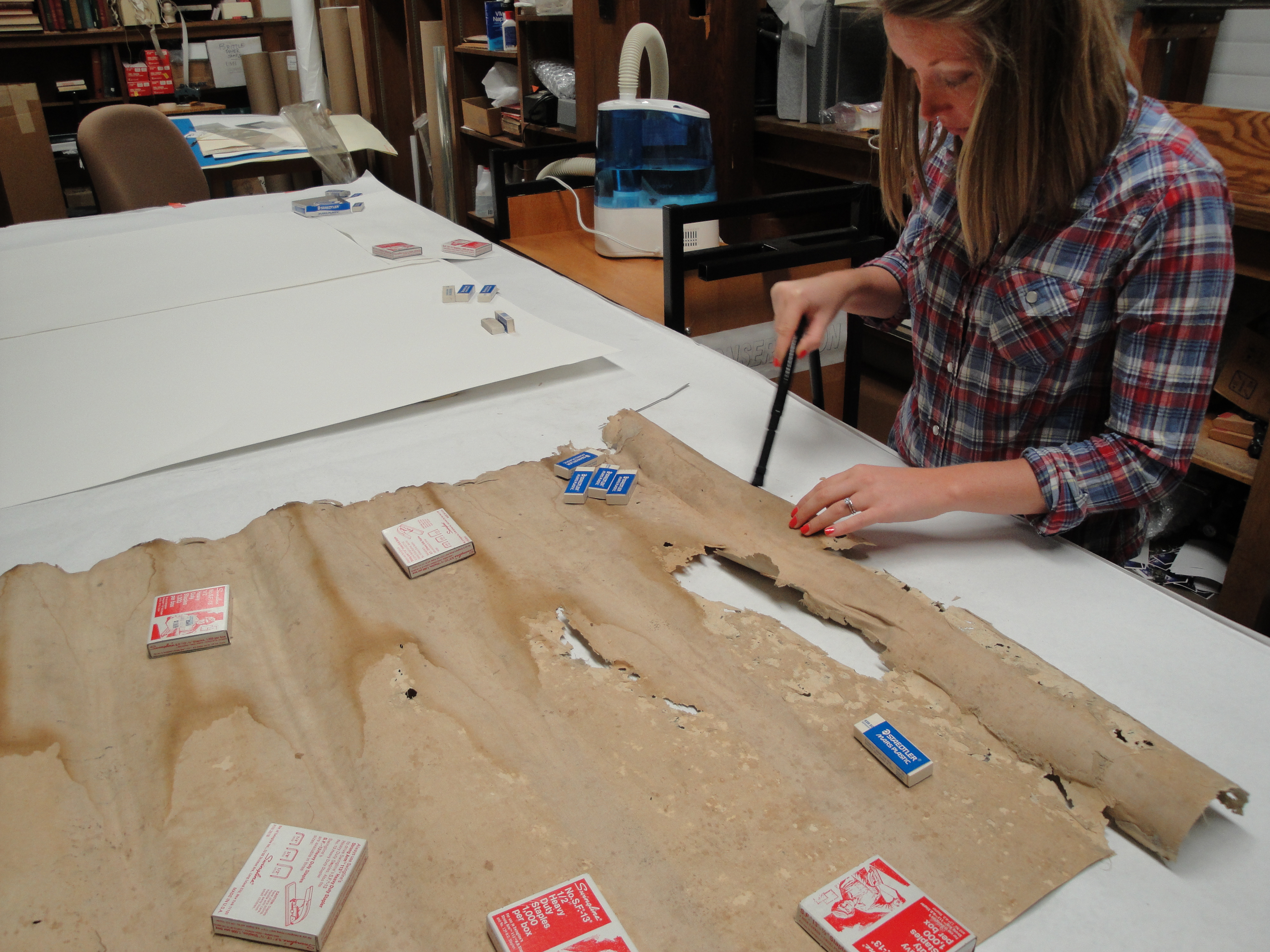 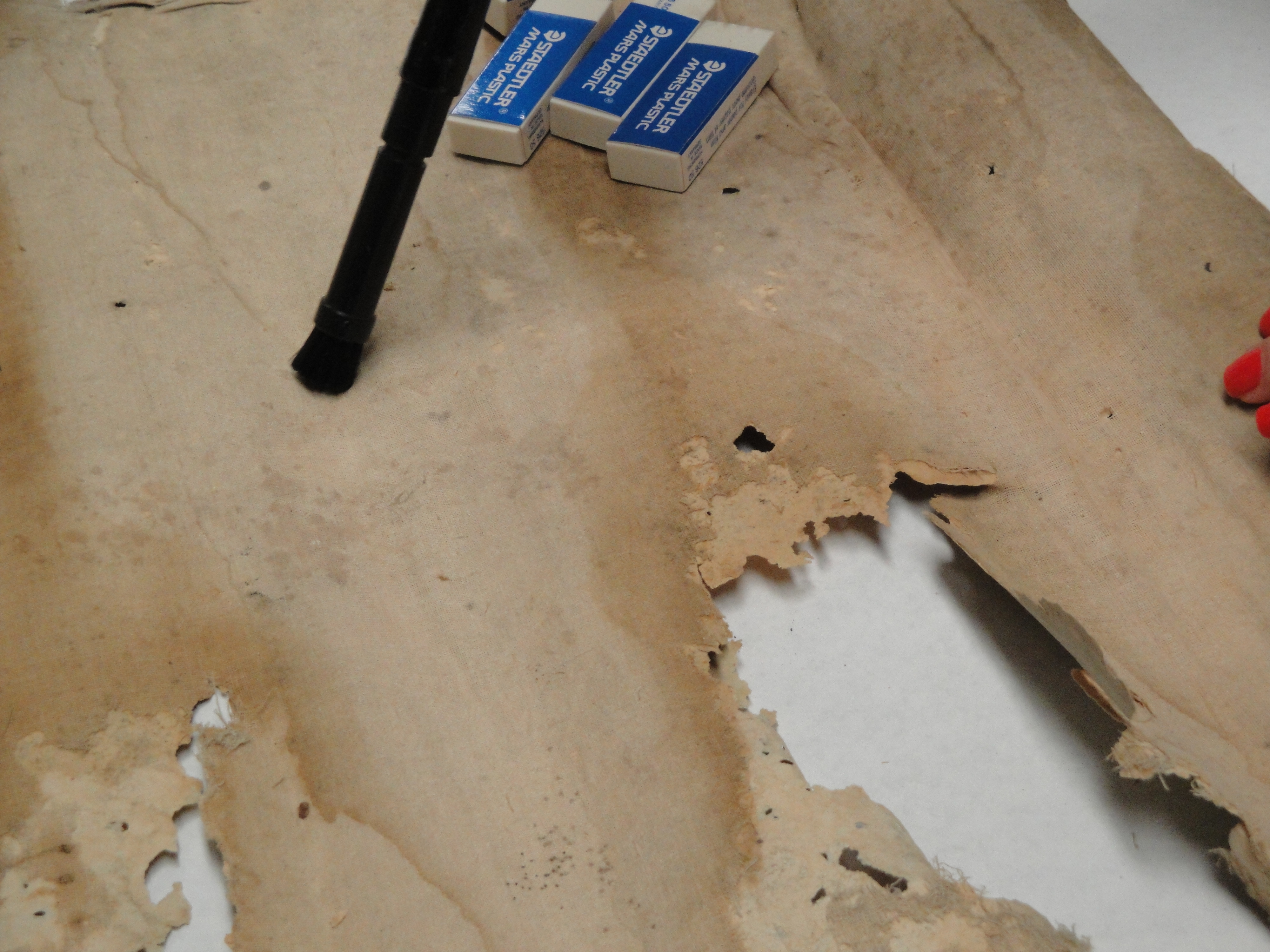 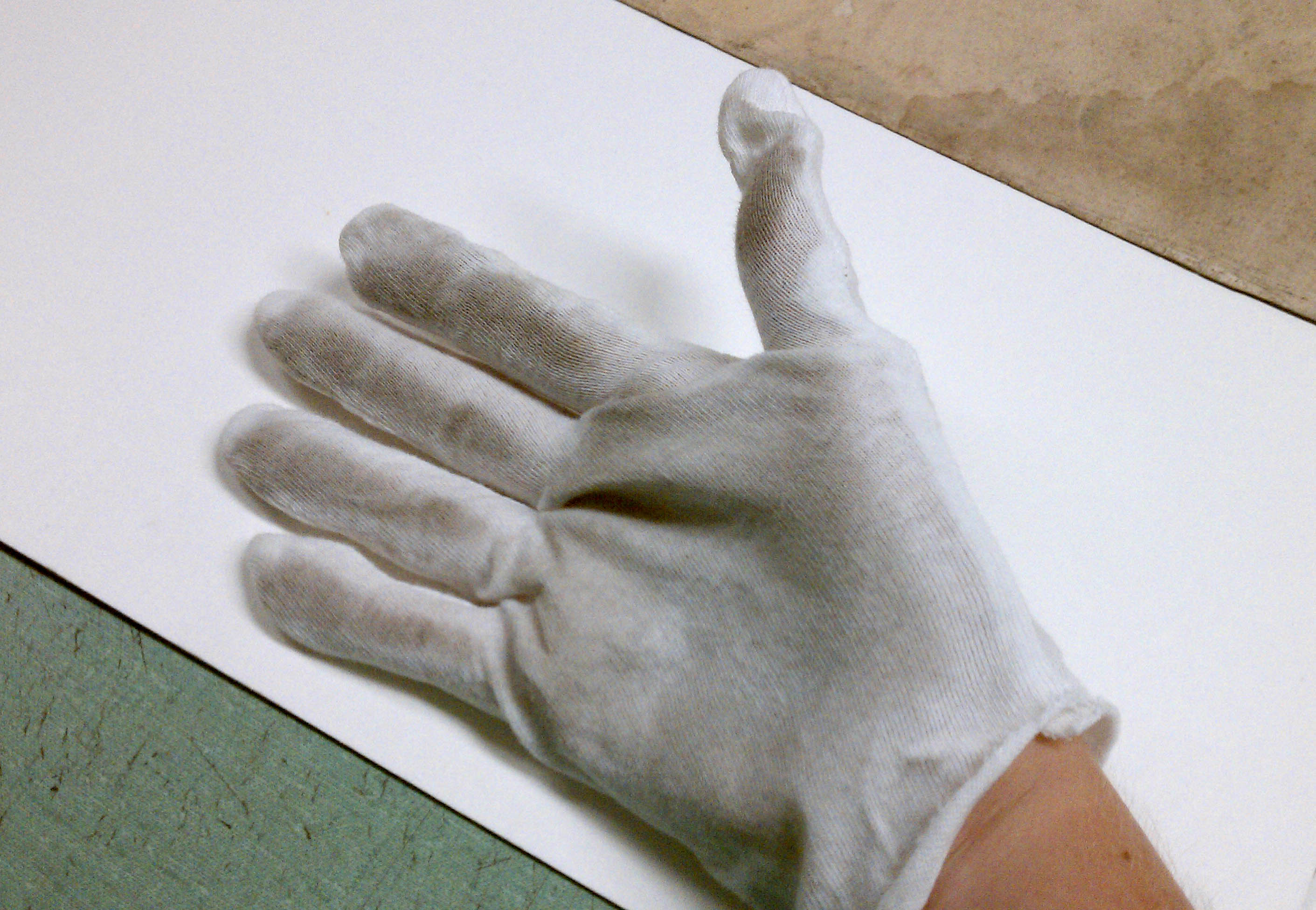 Cleaning
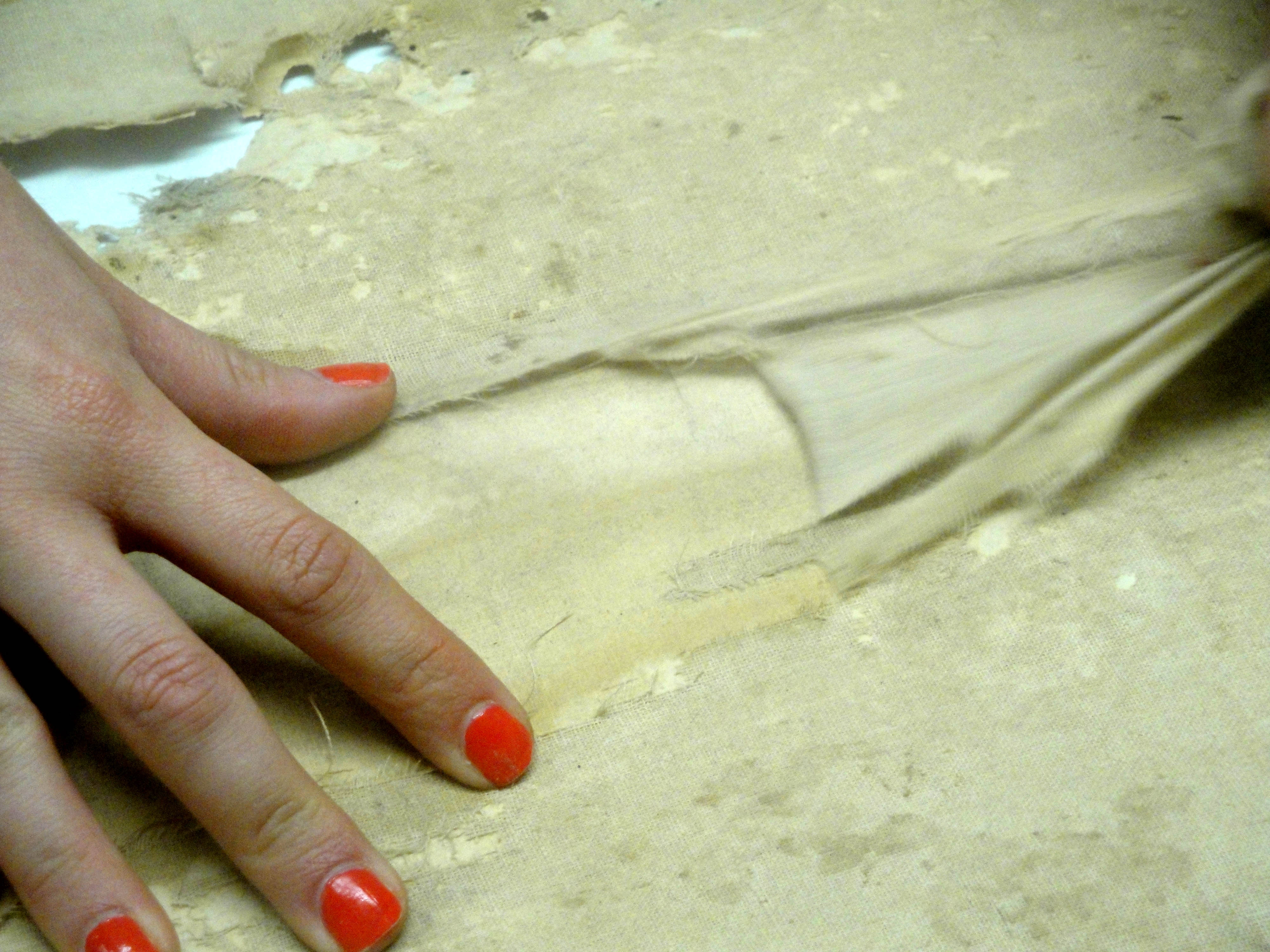 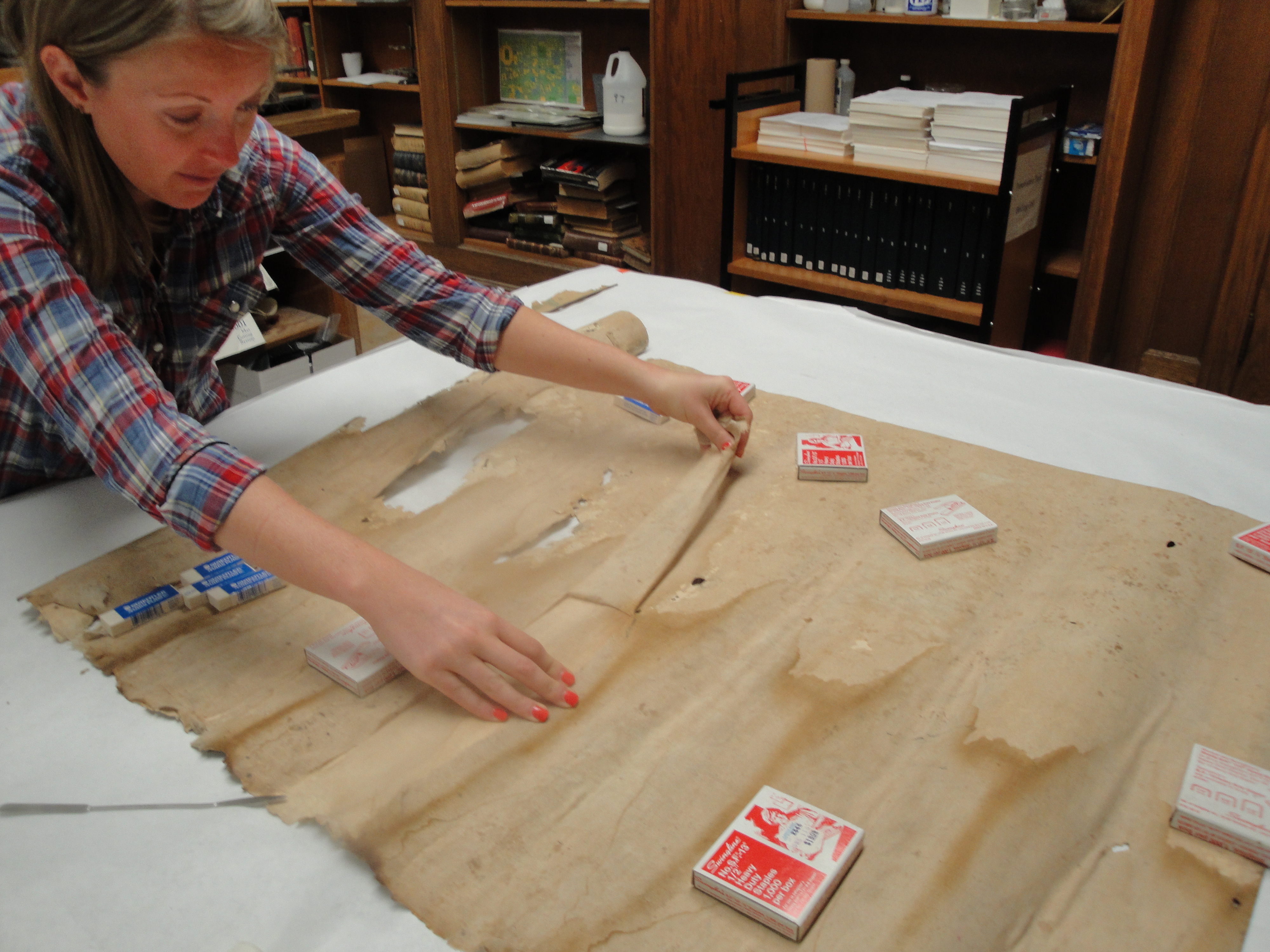 Removal of linen backing
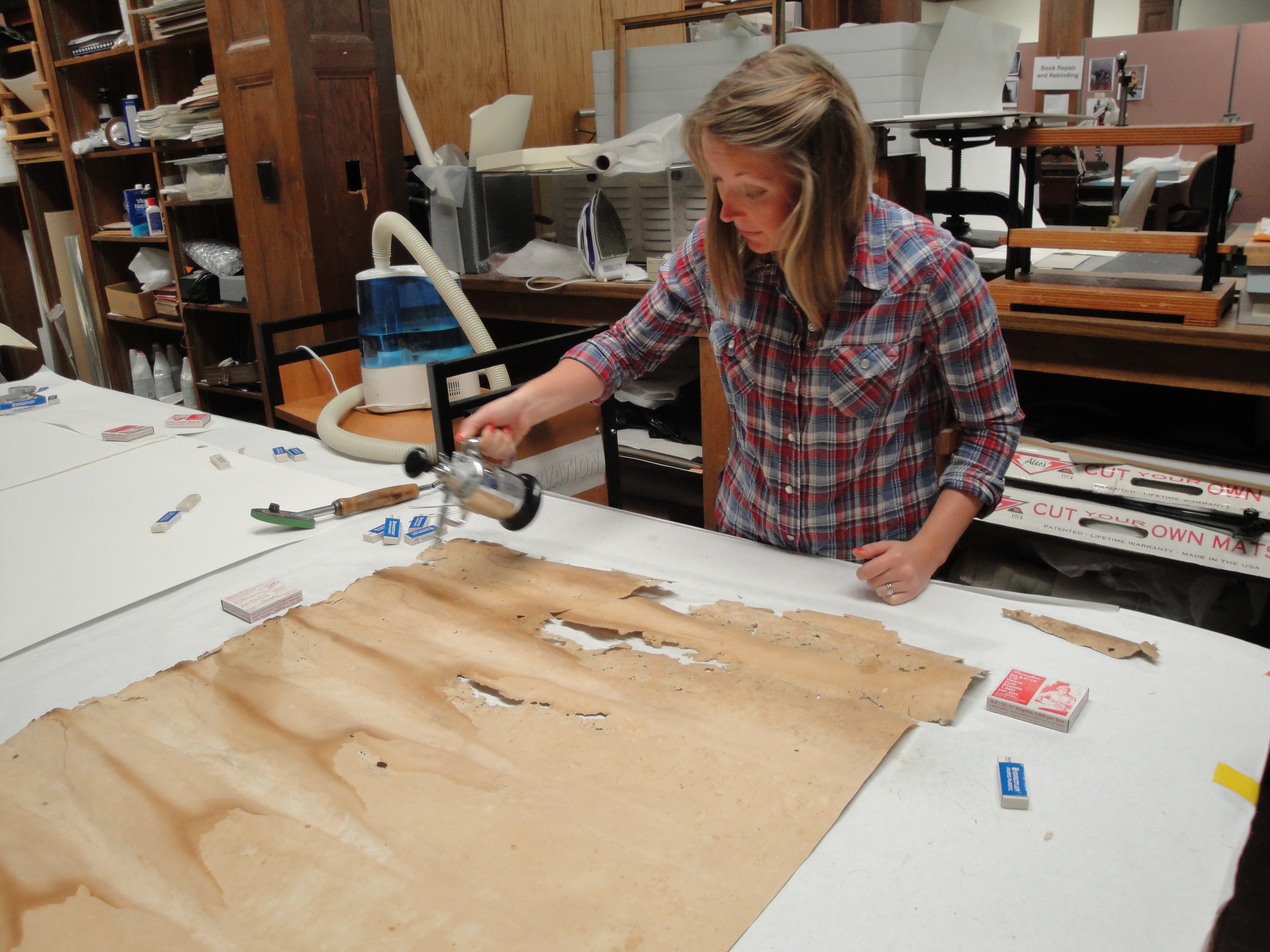 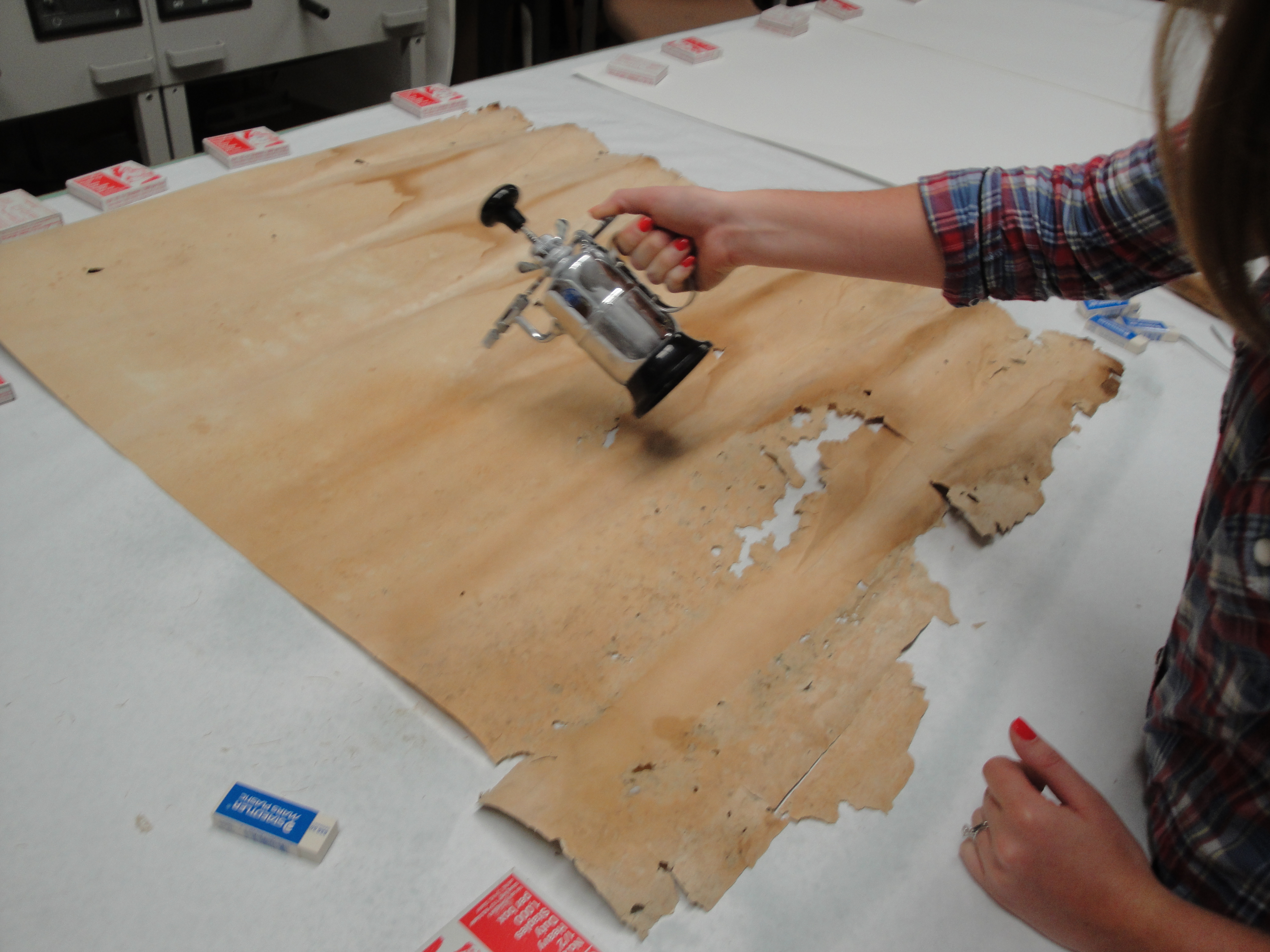 Deacidification using Bookkeeper Spray
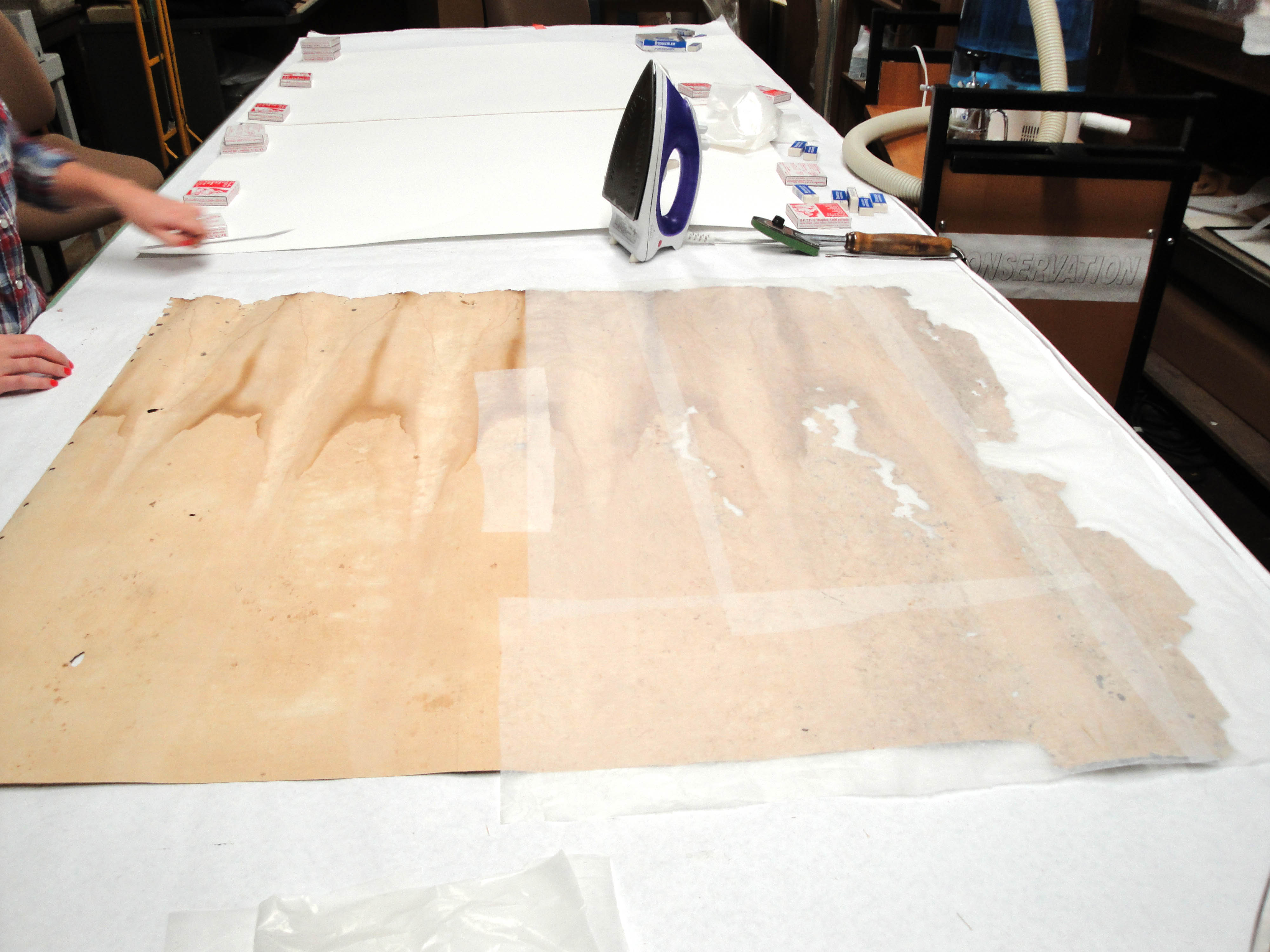 Backing with heat set tissue
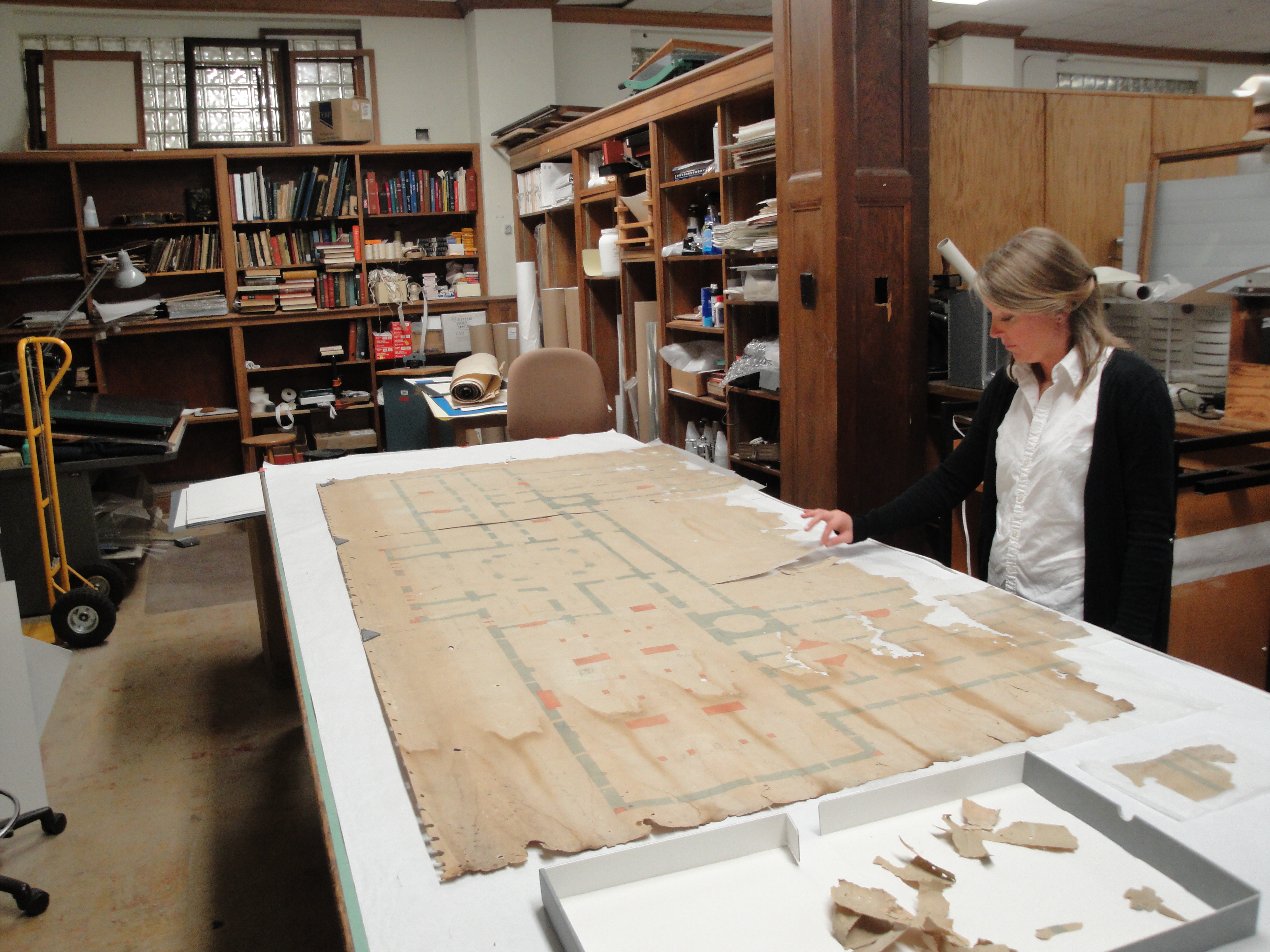 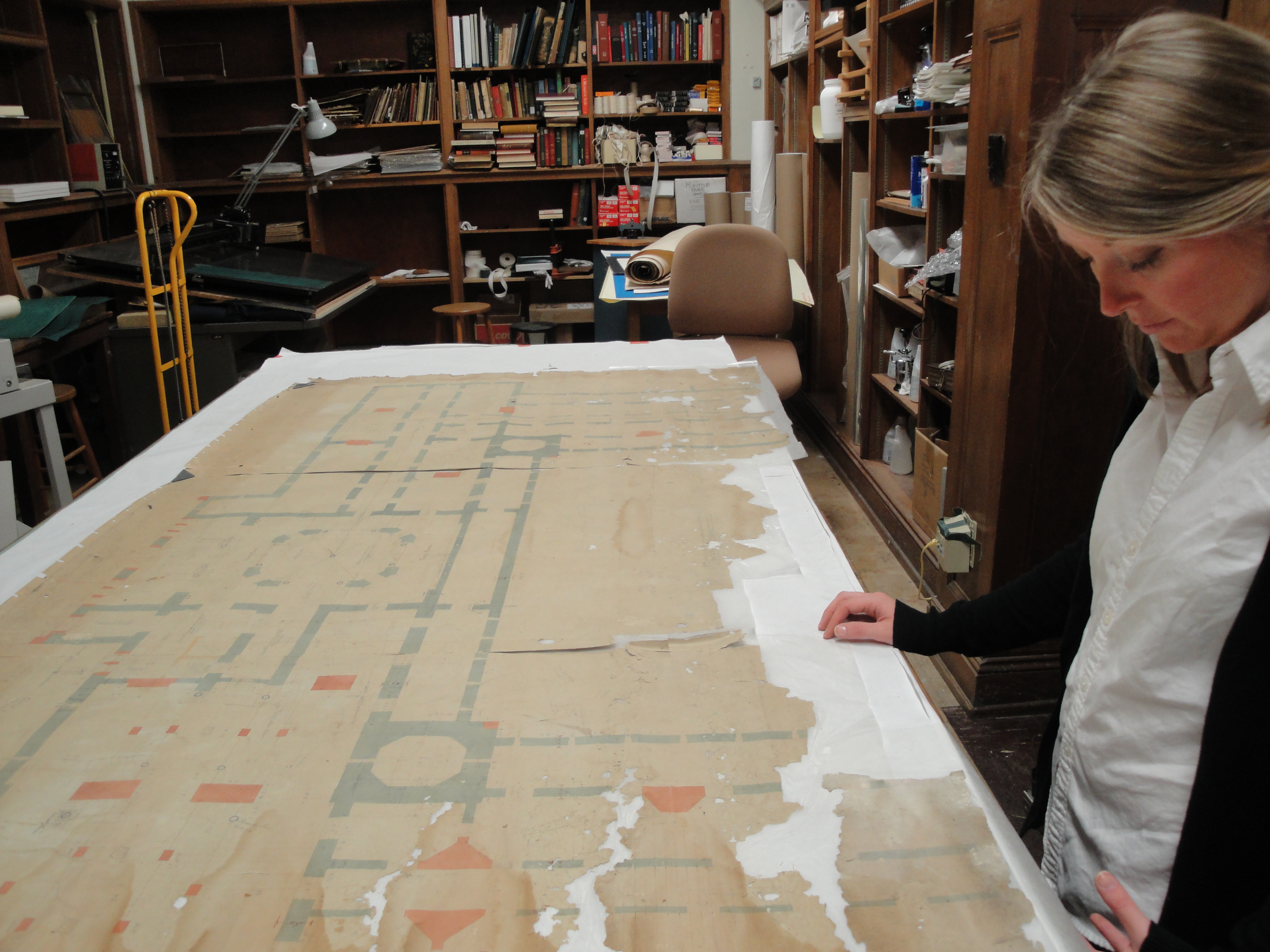 Description and measuring
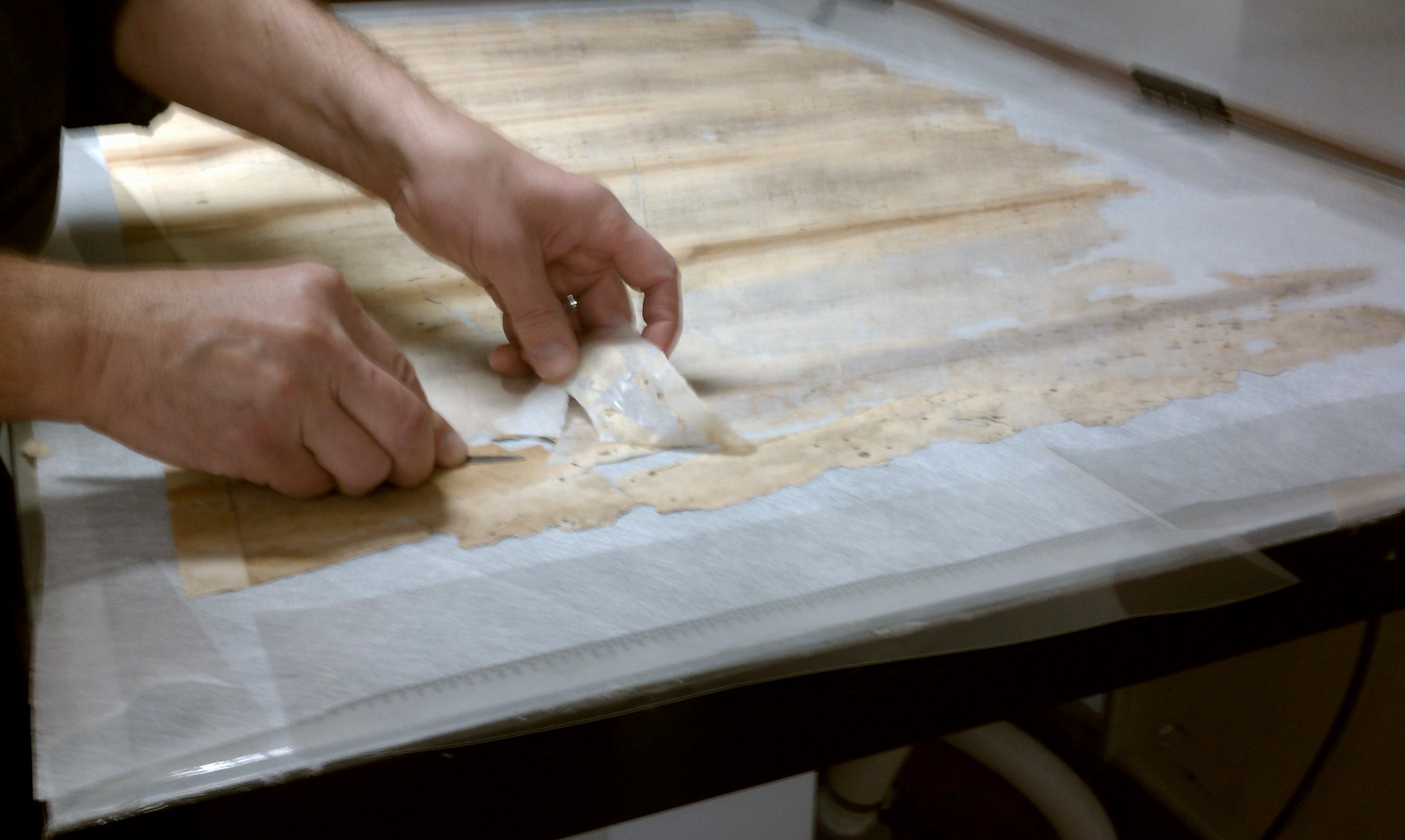 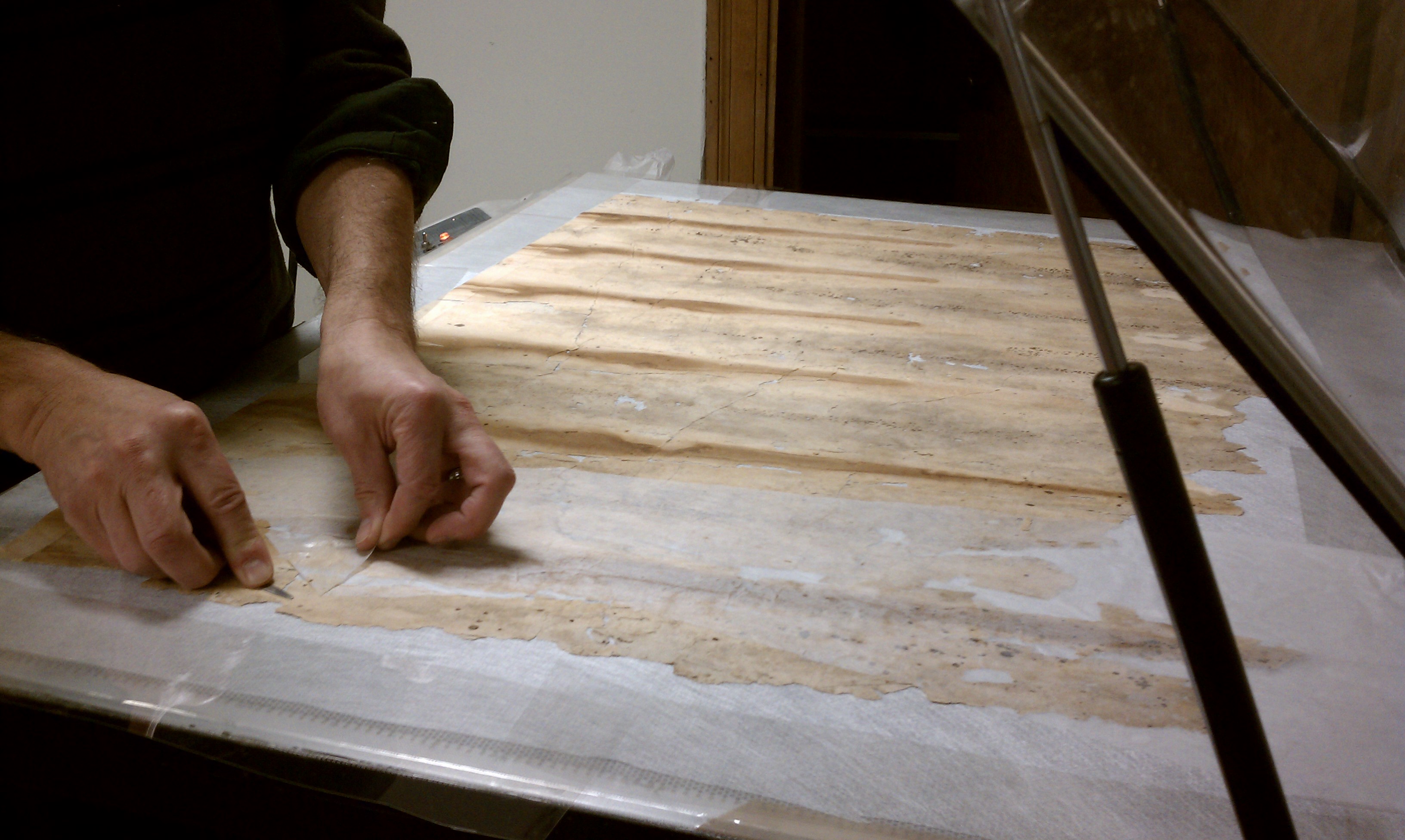 Removal of heat set tissue backing on a suction table
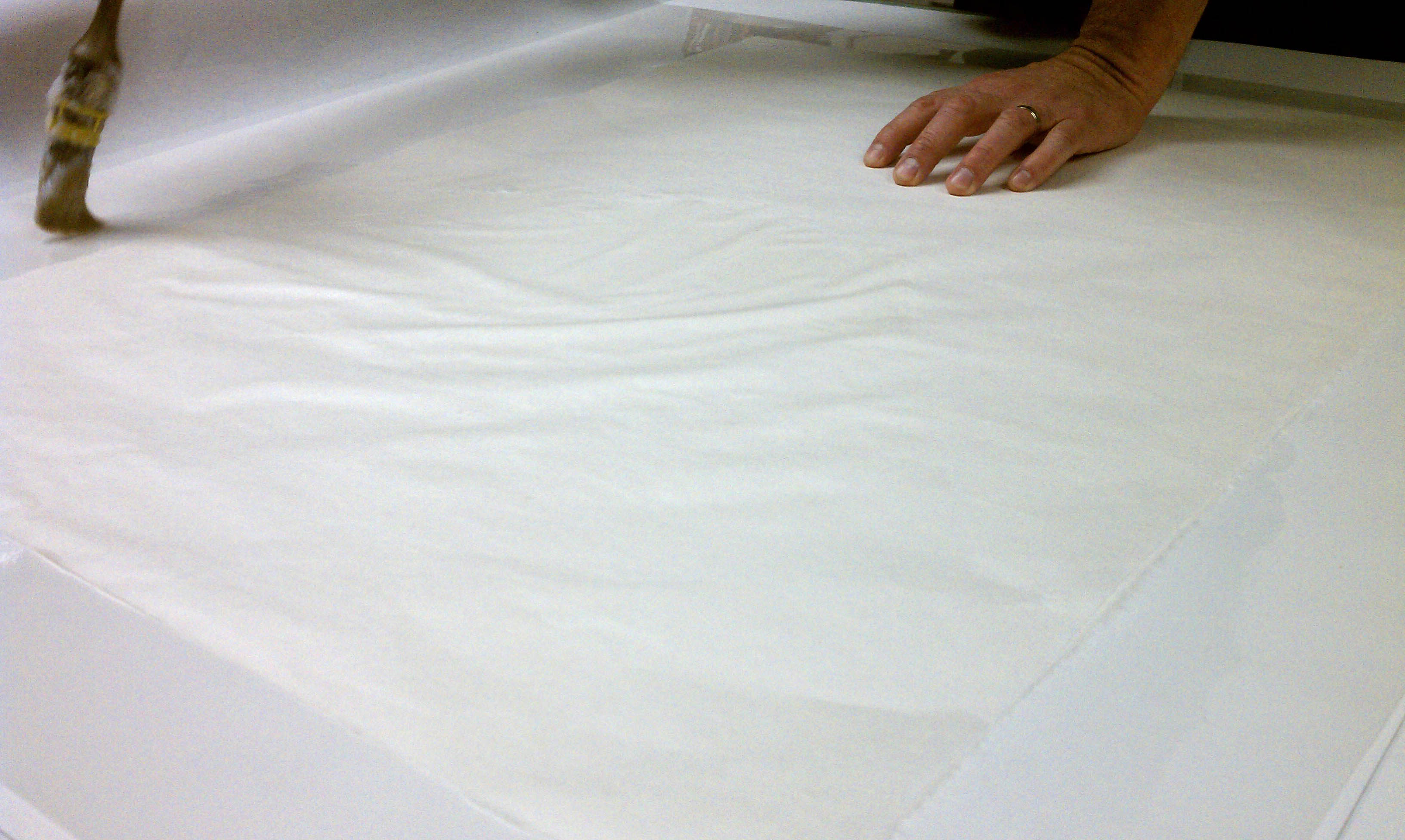 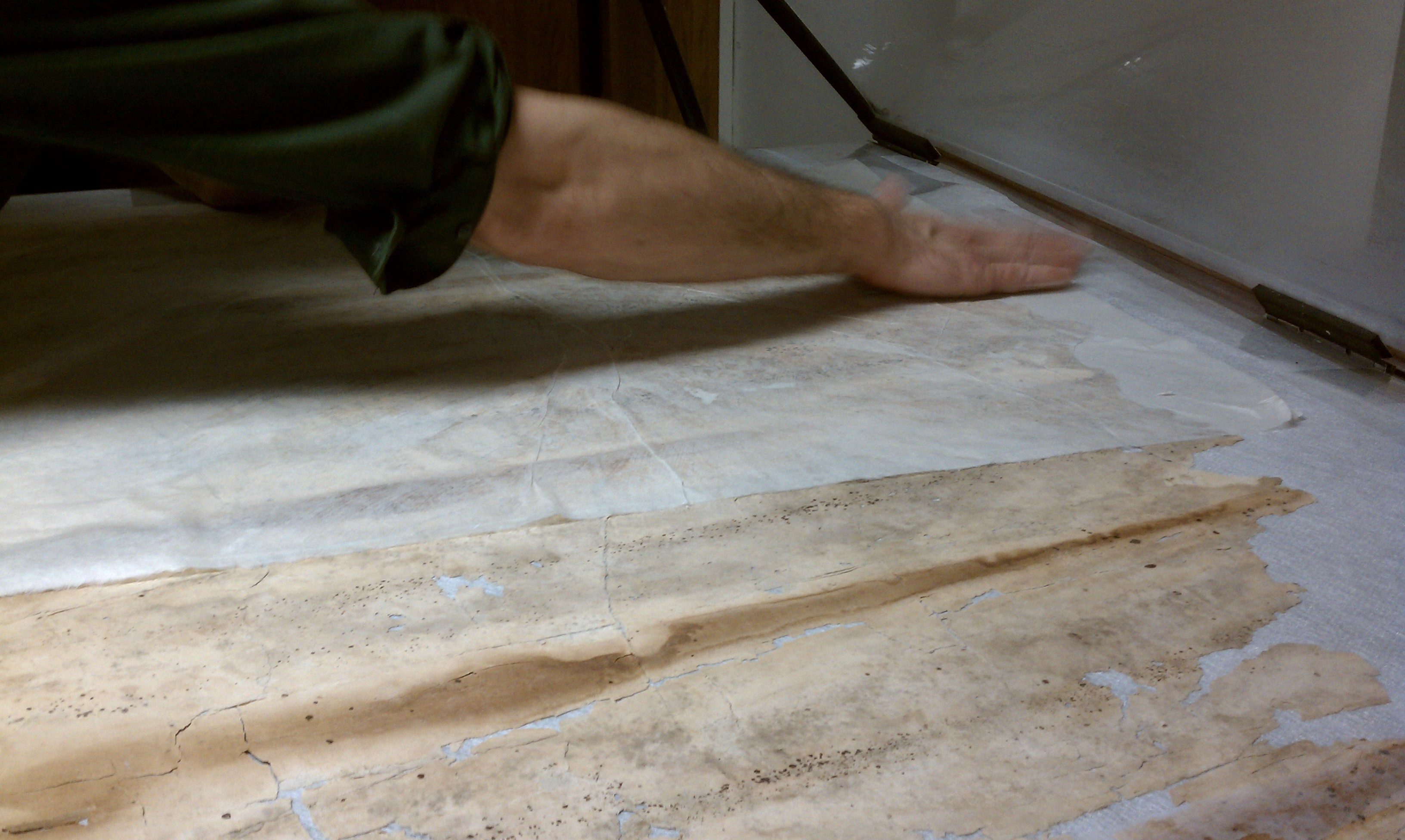 Application of Japanese Paper
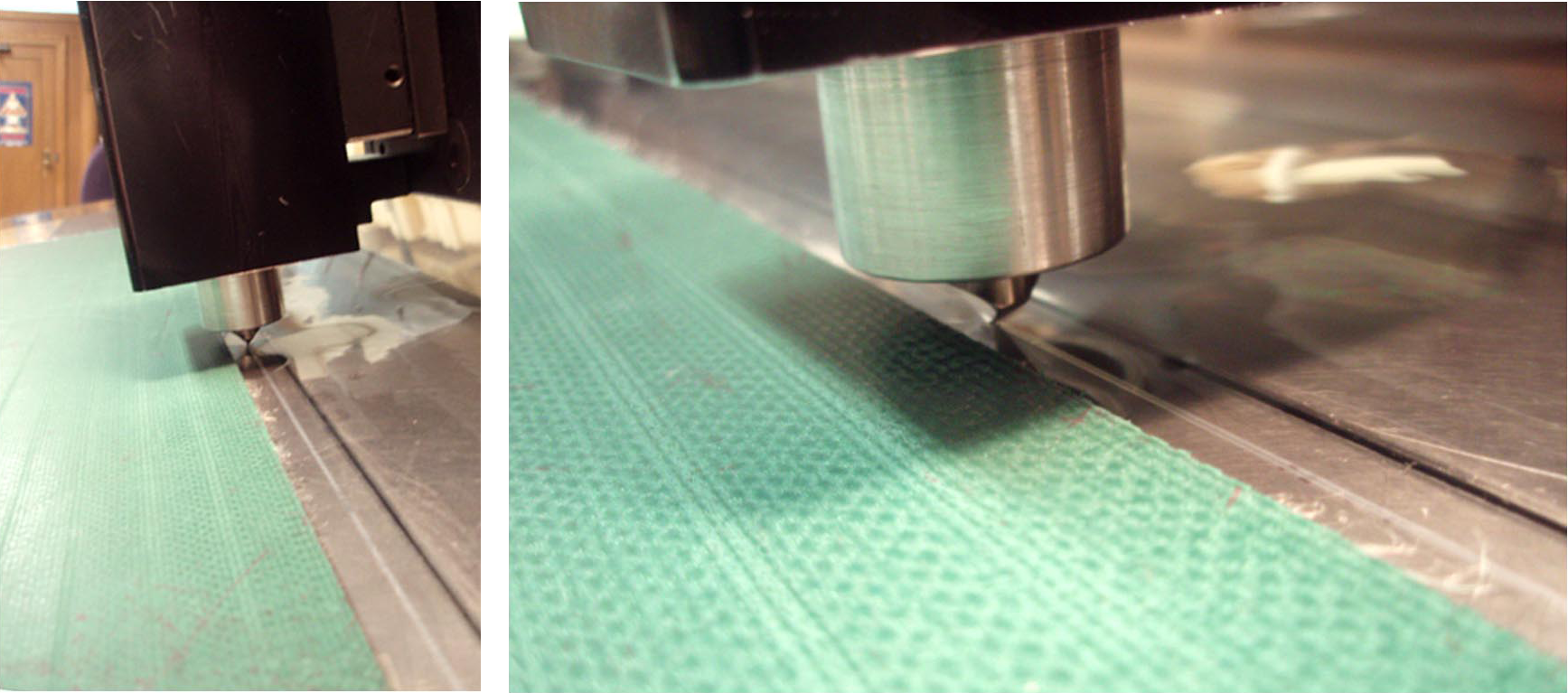 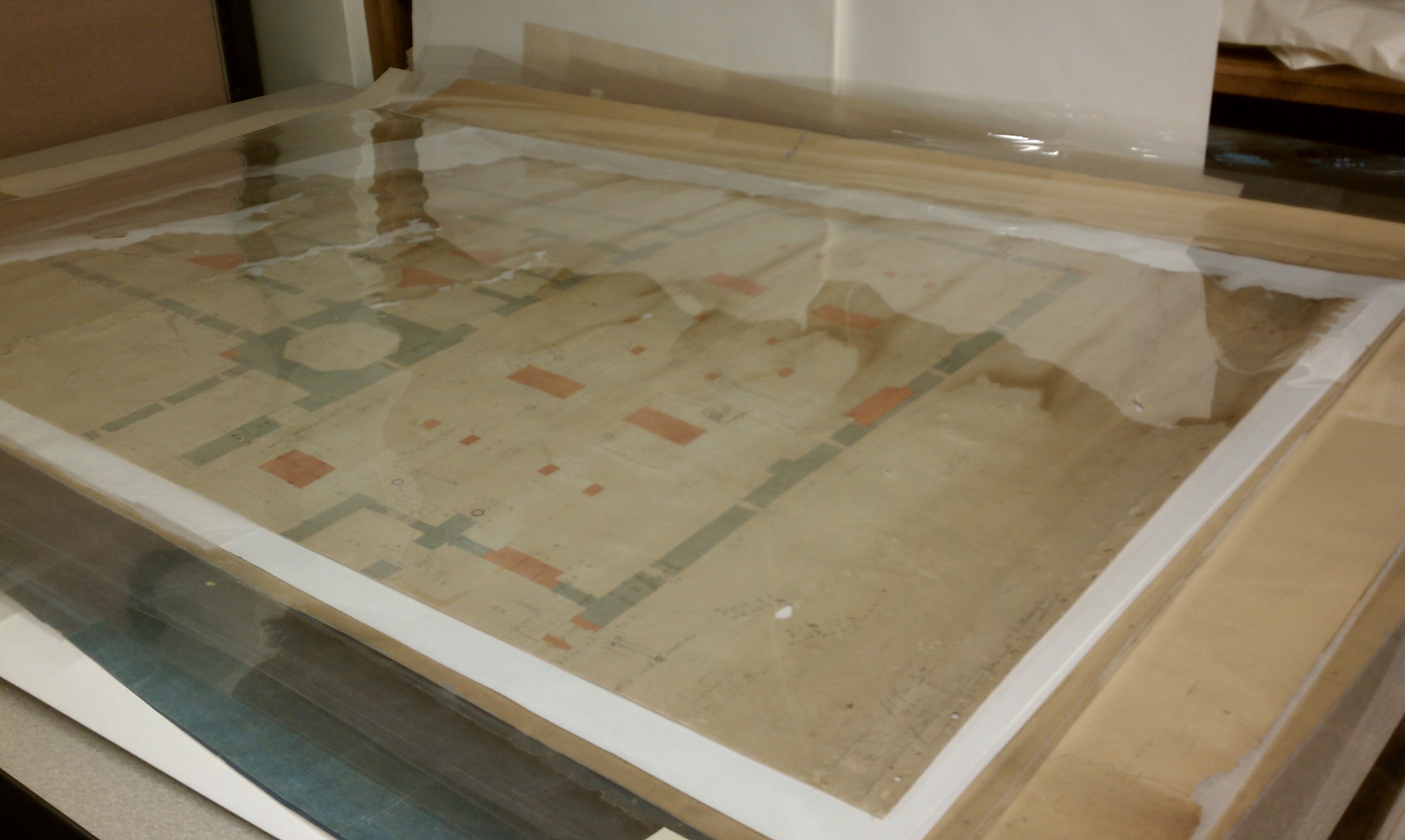 Encapsulation
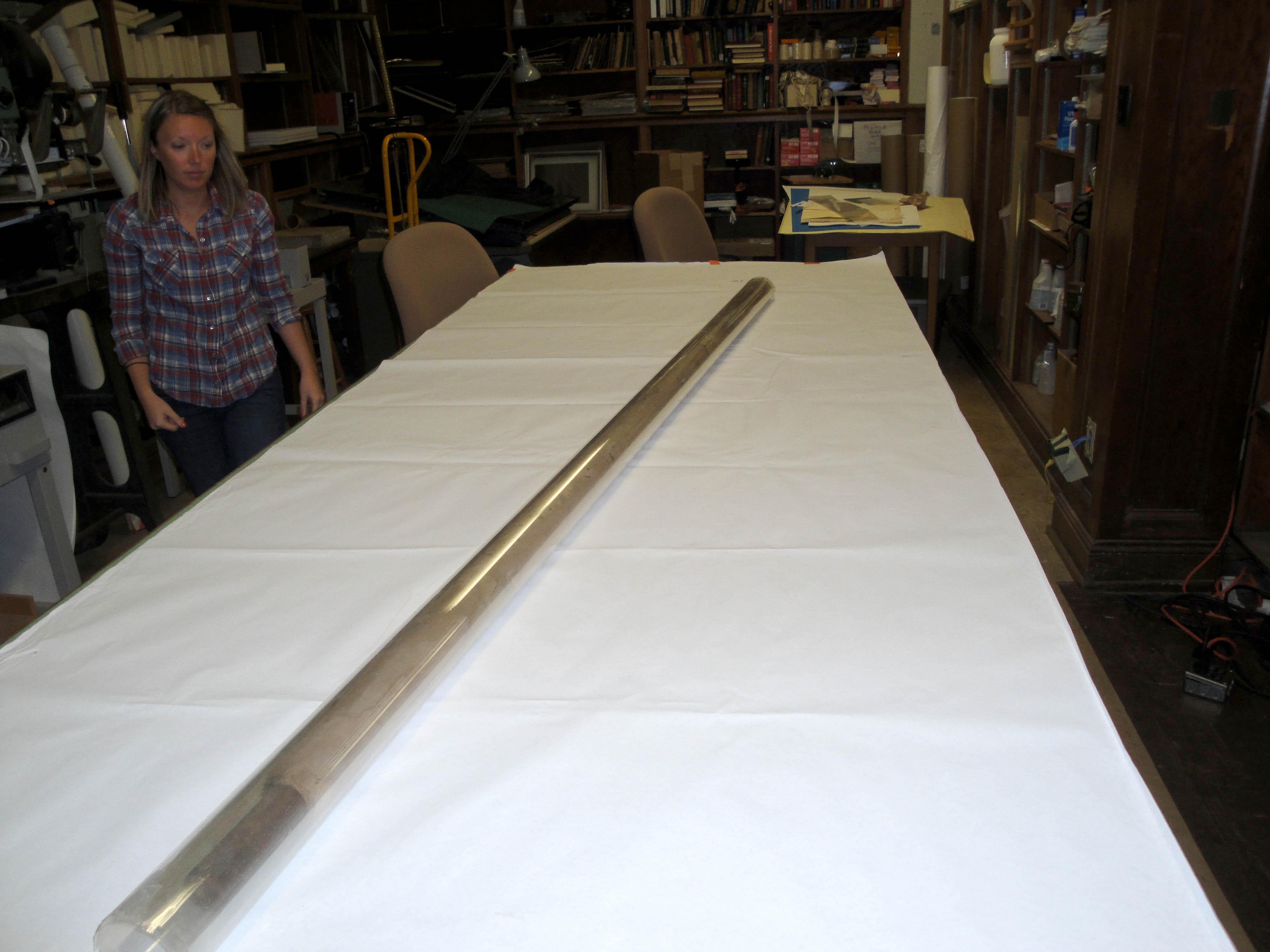 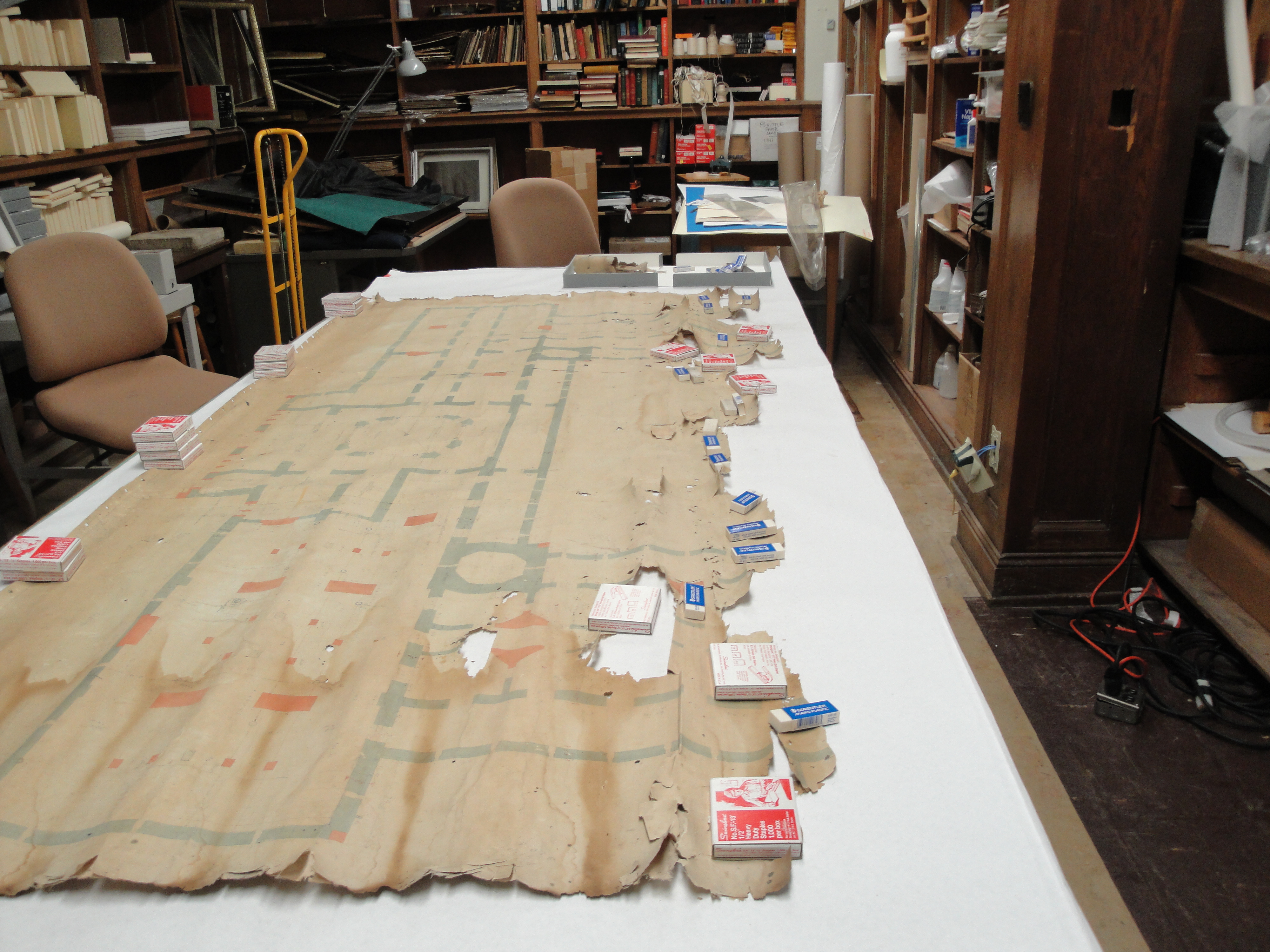 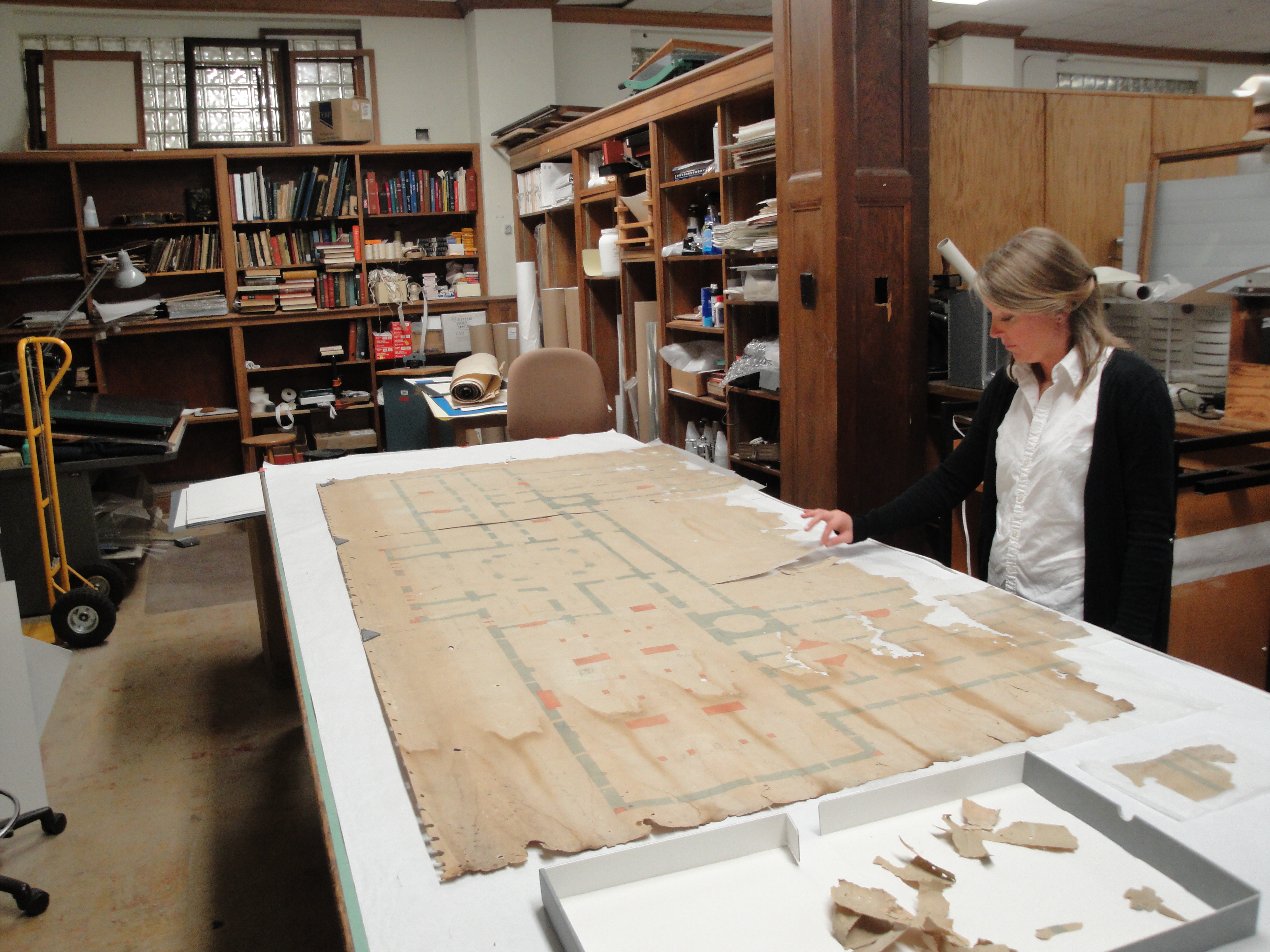 Saving St. Augustine’s Architectural Treasures Project Blog:
http://flaglerdrawings.wordpress.com/
John Freund, Head, Conservation Unit, Preservation Department, 
University of Florida Smathers Libraries johfreu@uflib.ufl.edu

Kim Tinnell, Project Assistant, Conservation Unit, Preservation Department, 
University of Florida Smathers Libraries kmenninger@ufl.edu